Jak vyzrát na online?
Tým TietoEVRY Czech
Public
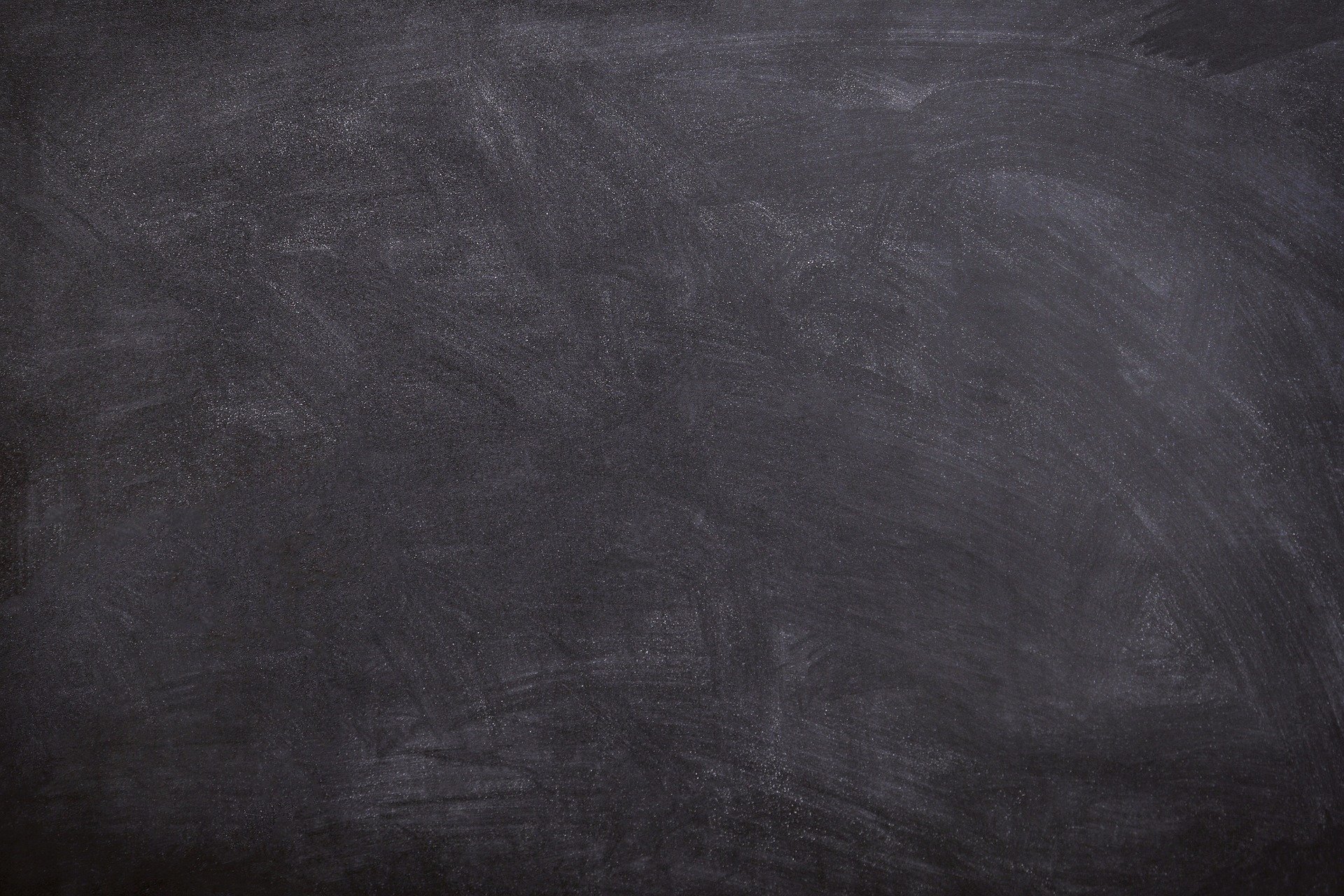 Náš tým:
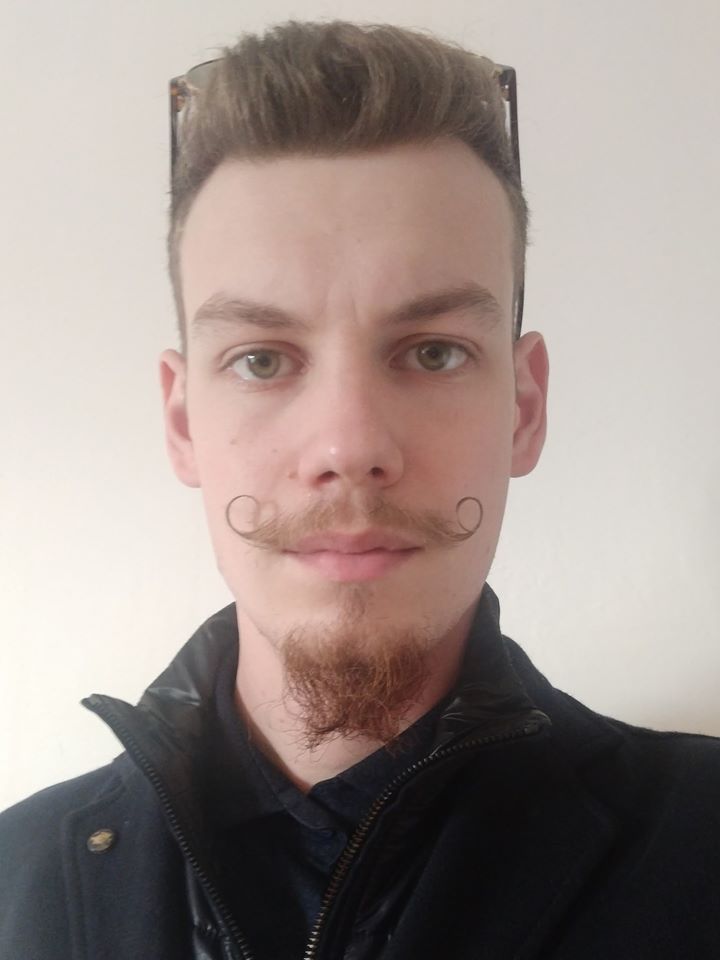 Roman Černý
Microsoft Teams
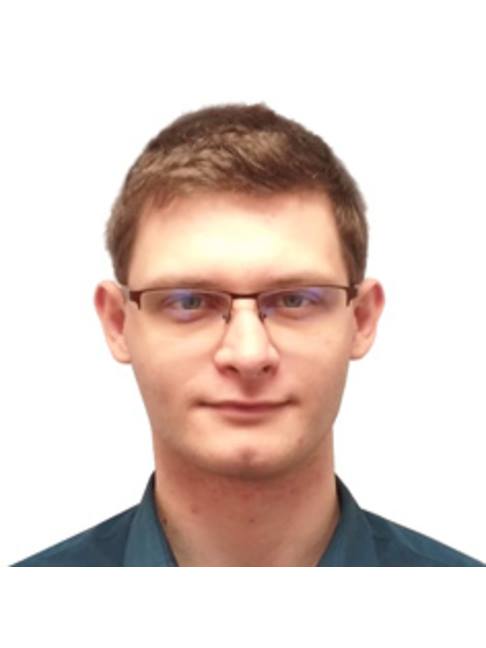 Lukáš Müller
Google Classroom
Public
Informace:
Ptát se můžete na cokoliv vždy na konci jednotlivé prezentace - na všechny dotazy Vám odpovíme.

Neváhejte se na nás obrátit, pokud potřebujete něco zvlášť vysvětlit – kontaktujte koordinátory, oni Vám poradí nebo propojí s potřebným členem týmu.
Public
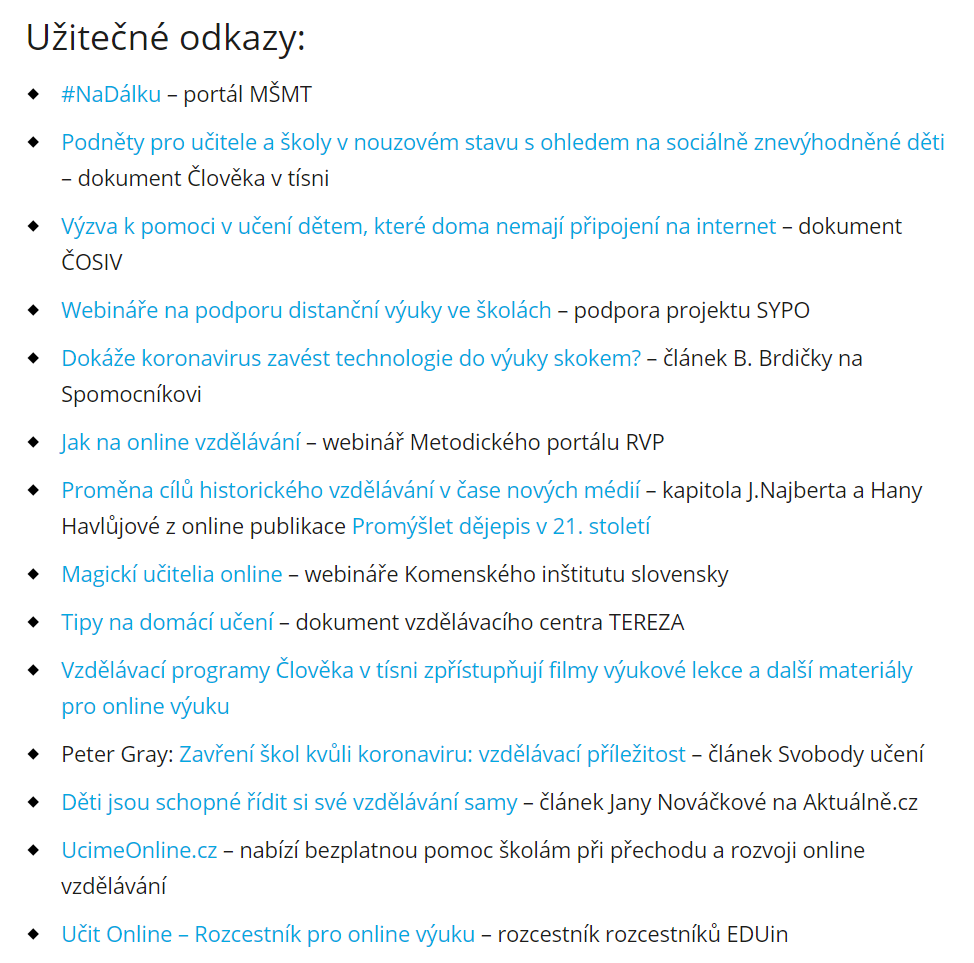 Všechny odkazy dostupné na:
www.clovekvtisni.cz
Public
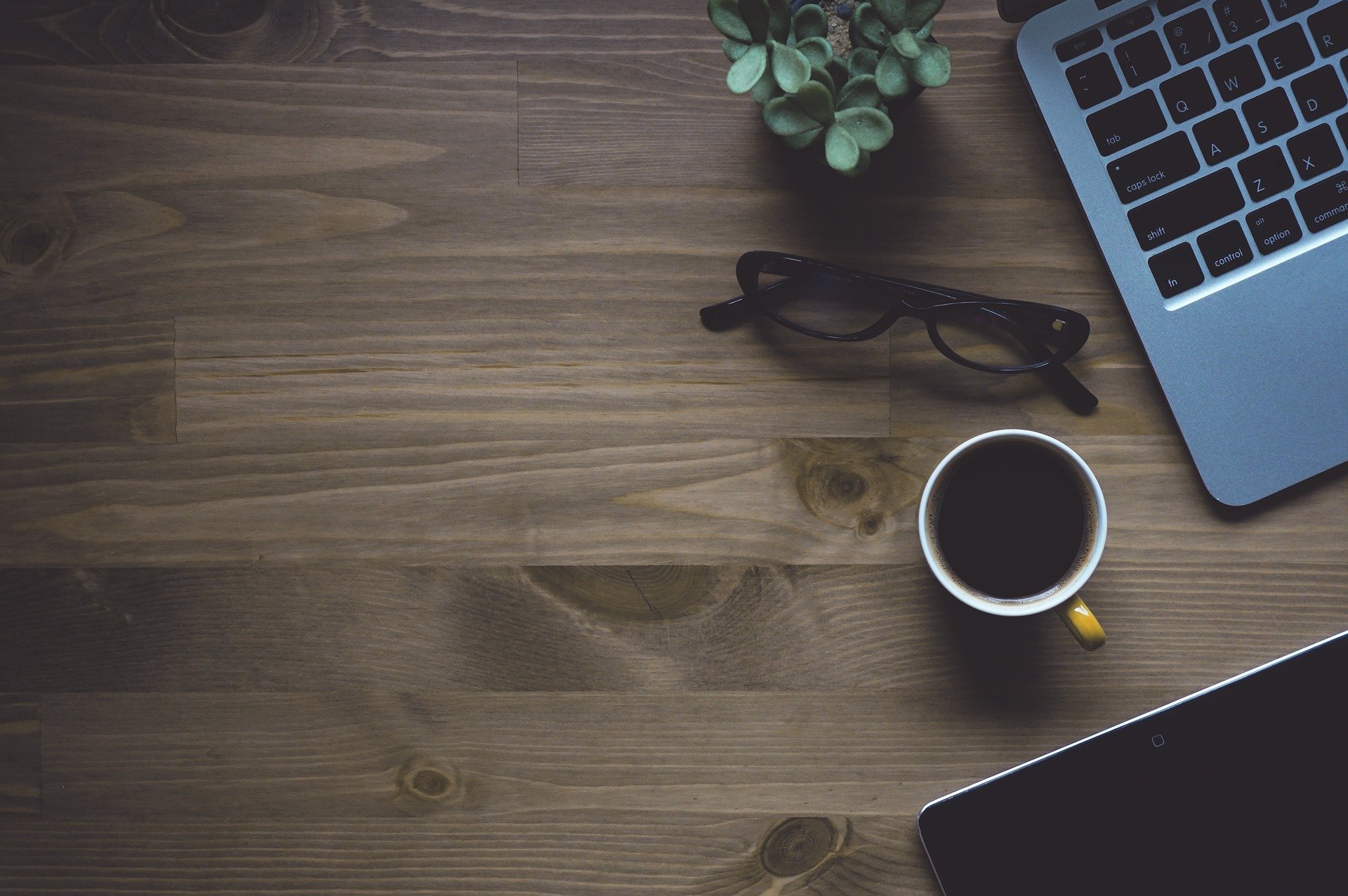 Za celý tým Vám děkujeme!
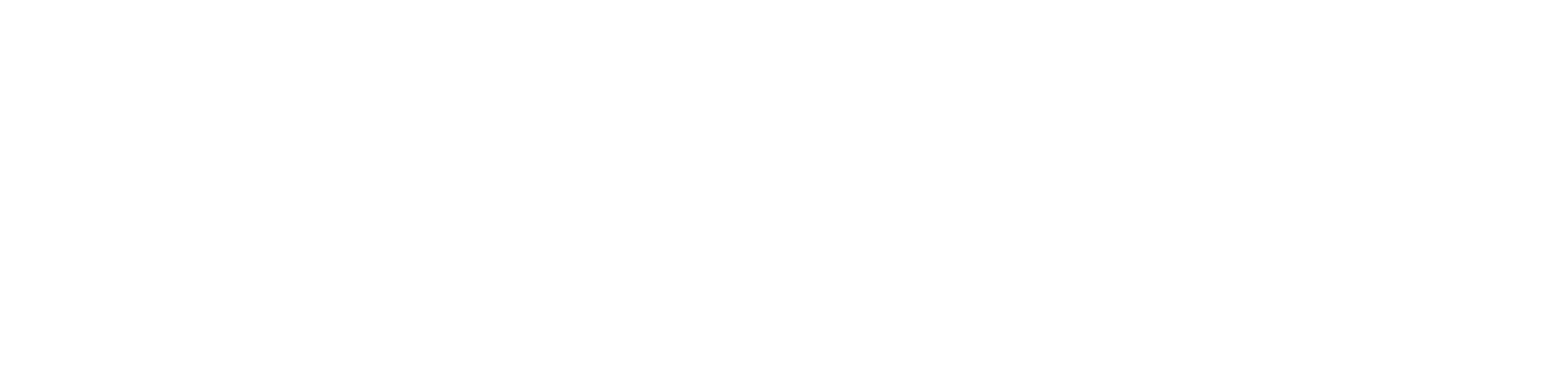 Michal Křemen:
michal.kremen@tietoevry.com
Public